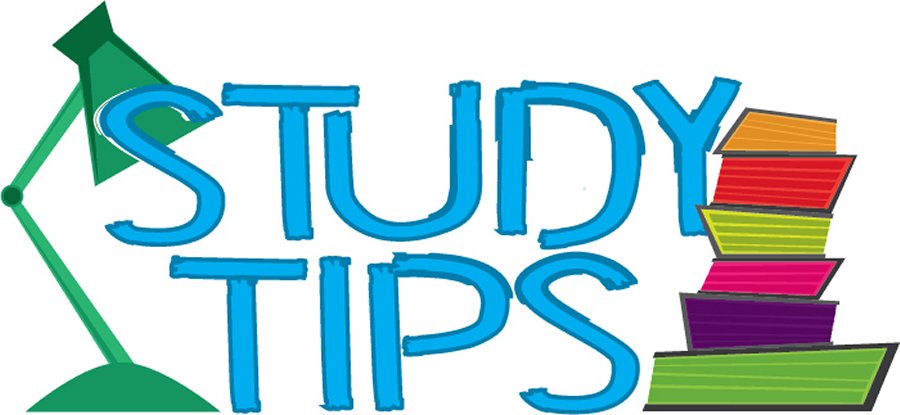 T = Take Notes
                              I = Interact with your notes
                              P = Practice with plenty of repetition
                              S = Self-test
Chapter 7:Section 2:  Oxidation numbers
Follow the rules
Practice
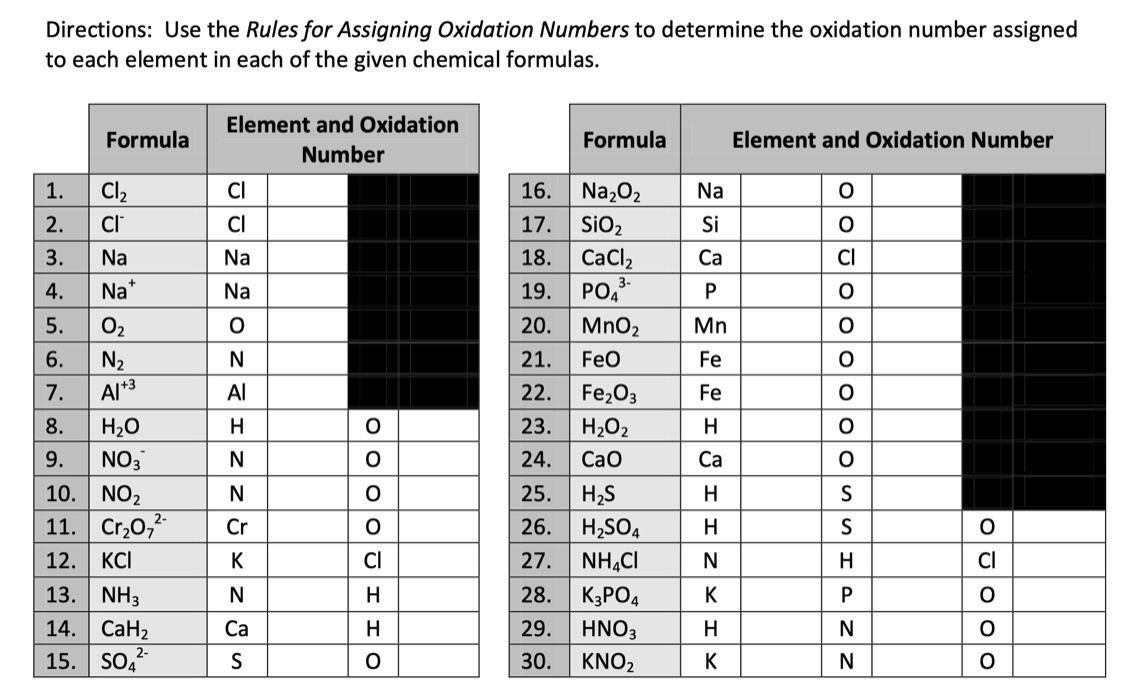 Solved problem
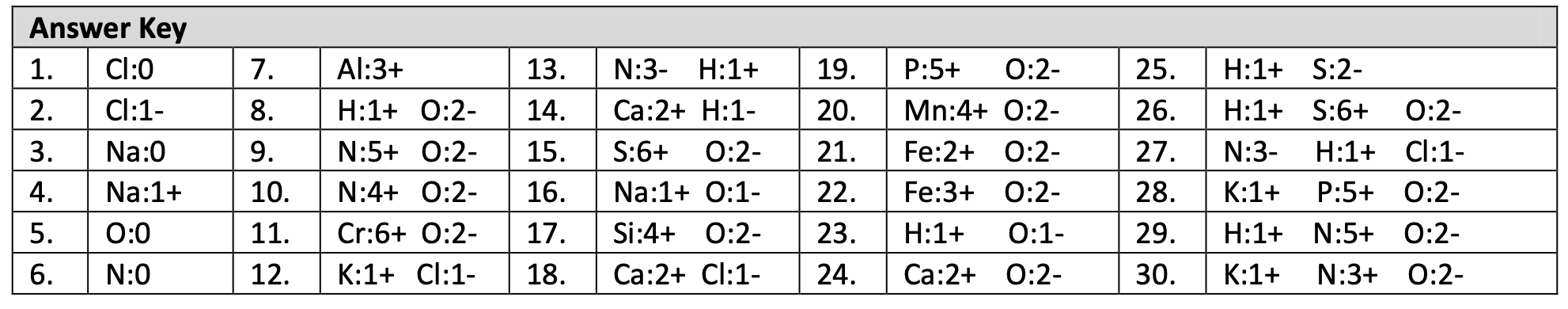